Fall Creek Overview:
Adult Returns and Juvenile Outmigration Data
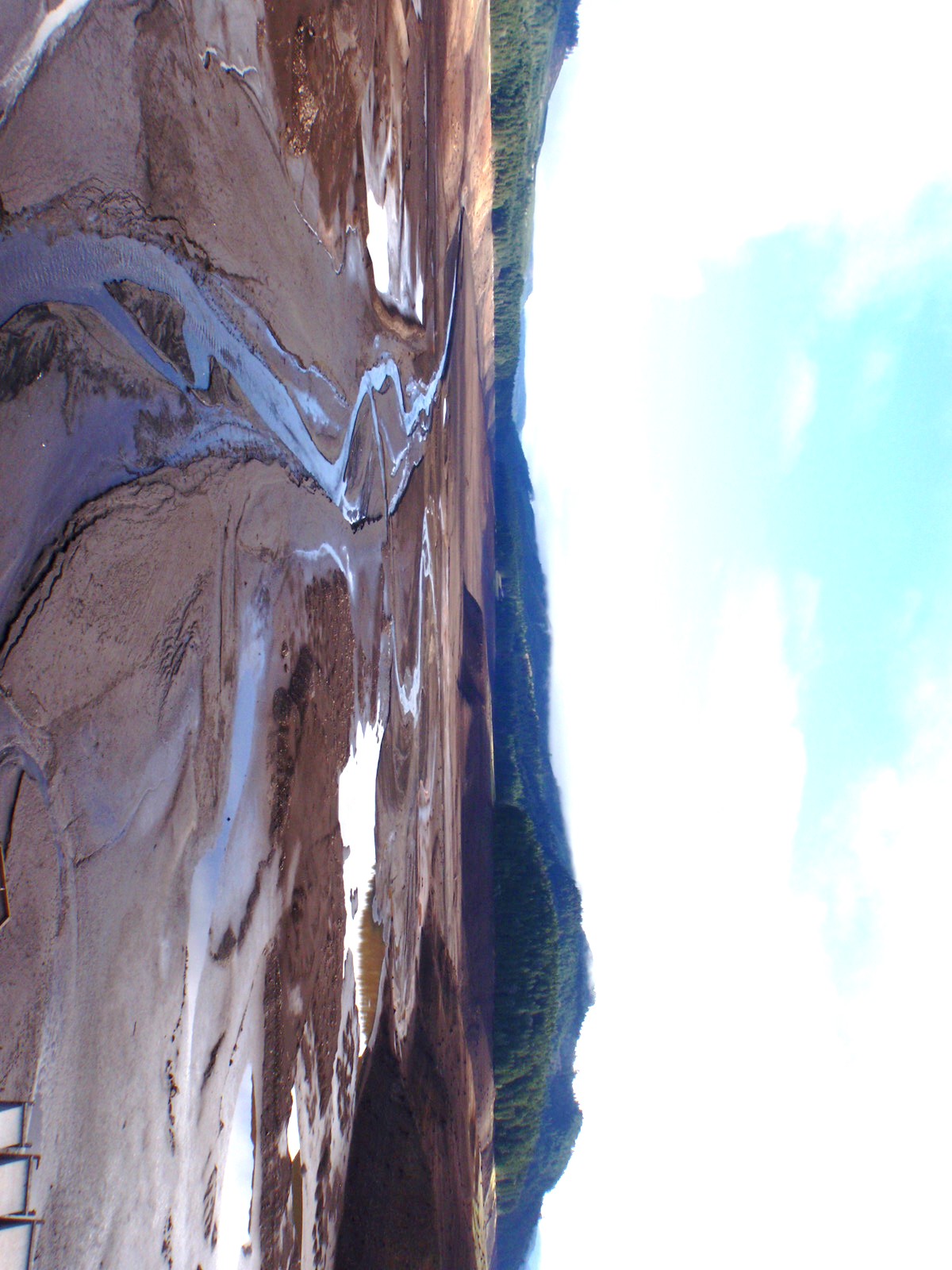 Greg Taylor, Doug Garletts, Chad Helms, Todd Pierce, Jane Dalgliesh, Terri Berling, and Katie Rayfield 

U.S. Army Corps of Engineers
Portland District
Willamette Valley Project
Fall Creek Dam
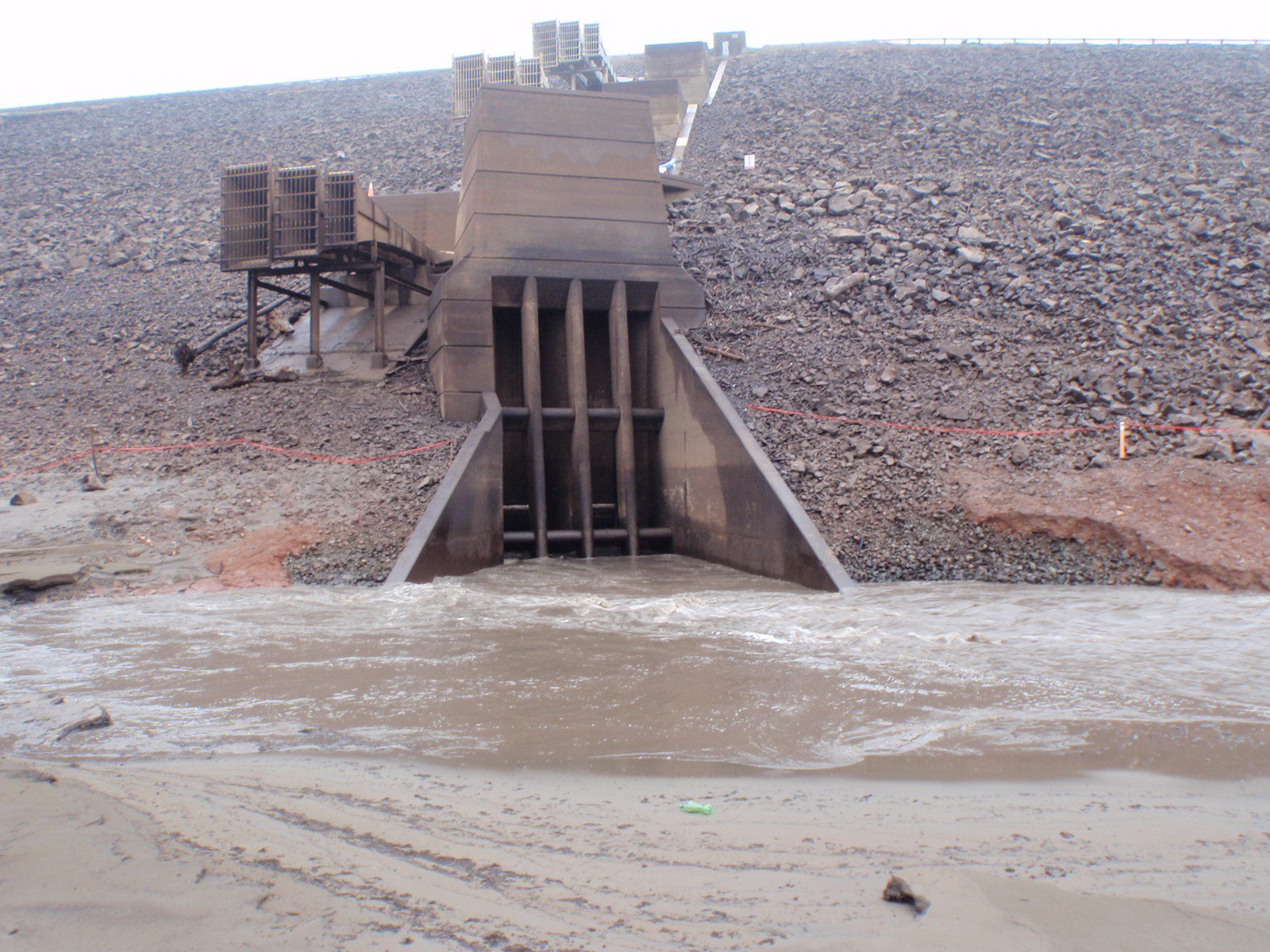 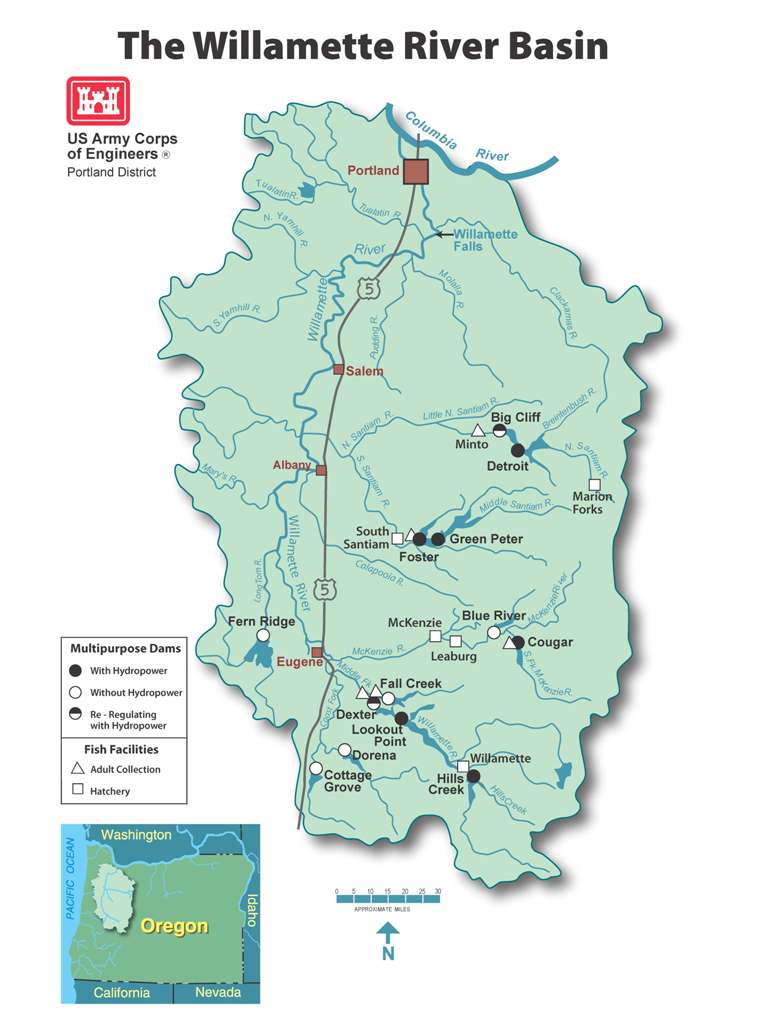 Dam
  Completed in 1966
  5,100 ft. long
  180 ft. high

Reservoir 

  6.8 miles
  Min. Conservation Pool (728’): Dec – Jan
  Refill:  Feb - mid May
  Drawdown: Sep – Nov
Water released from horns, Ro
Fish passage through horns poor
FALL CREEK HISTORICAL CHS RETURN
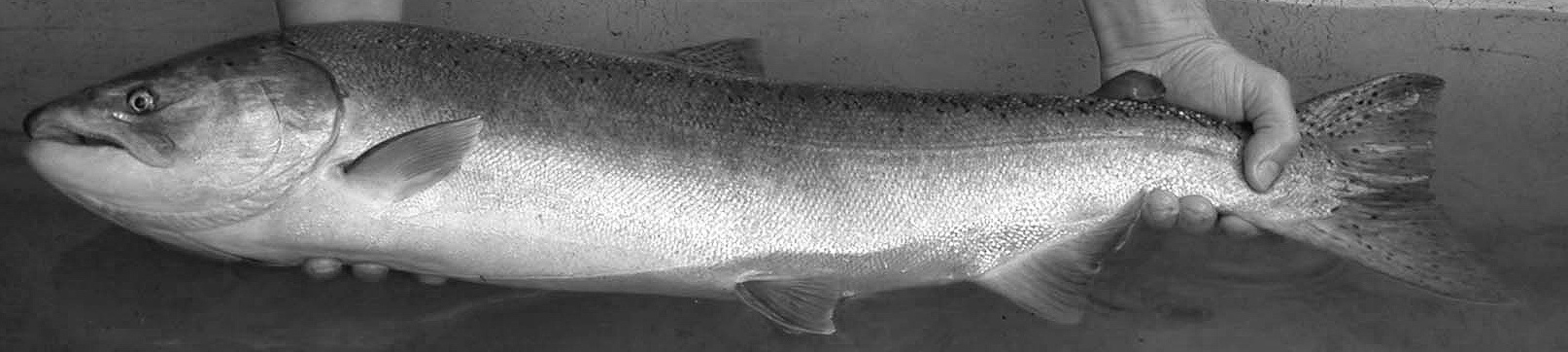 USFWS estimated 600 chinook spawned historically in Fall Creek (U.S. Fish and Wildlife Service, 1962)

450 above the Fall Creek Dam
ADULT CHS RETURNS
Migration Timing
Evaluator / Fish Horn Operations
Fish Horns (Upper/Middle)
2013
March 19th – October 15th 
211 days
2014
March 18th – October 16th 
213 days 		
Fish Horn Trap (Evaluator)
2013
May 21st – October 15th 
148 days (70.1%)
Missed 63 days (Spring)	
2014
March 18th – October 16th 
210 days (99%)
Missed 3 days 
     (Aug. 25-28 cleaning)
800’
765’
720’
680’
Evaluator Catch
Non-Natives
Bluegill (n=740)
Bullhead (n=348)
Largemouth Bass (n=18)


				Natives
Chinook                        (NM n=154, AD n=39)
Rainbow                            (NM n=82, AD n=7)
Lamprey (n=26)
Cutthroat (n=7)
Crappie (n=1)
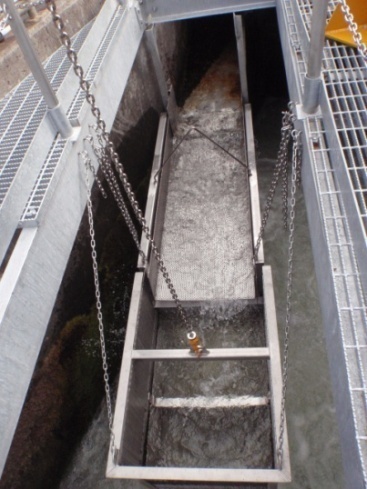 Dace (n=16)
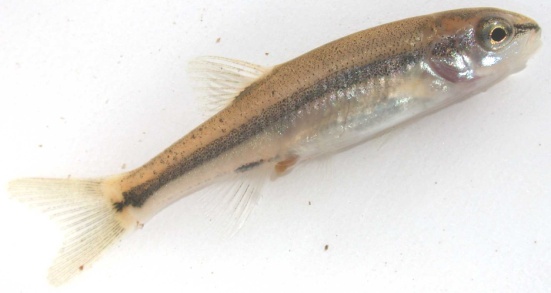 Evaluator Catch Composition
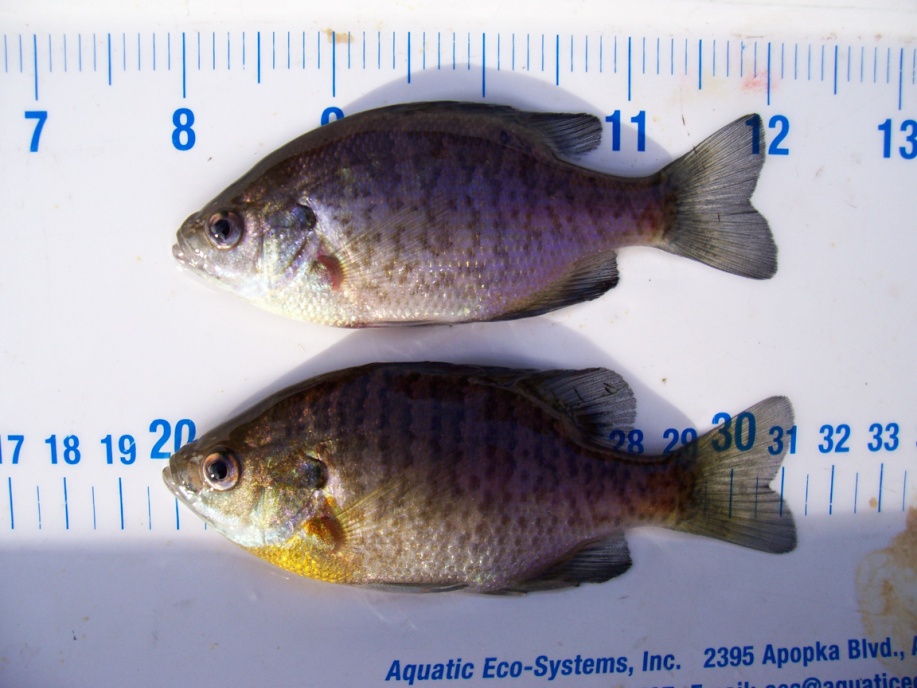 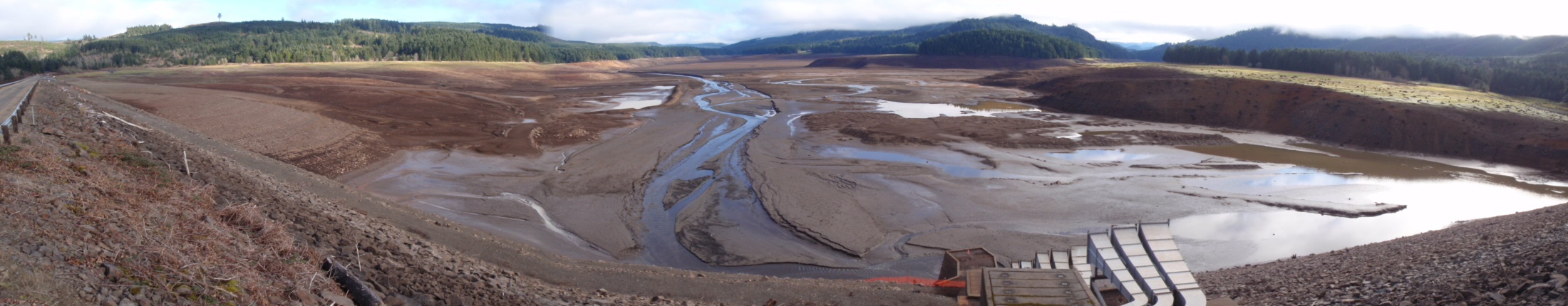 Evaluator Migration Timing 2014
Spring	
May- June (61%)
Max. Con. Pool (830’)

Fall
Late Sep./ Oct.
Prior to drawdown
Fall Creek Drawdown Biological Objectives
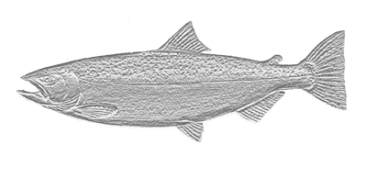 Increased fish passage efficiency

Increased fish passage survival

Reduced predation and competition for rearing juvenile Chinook salmon
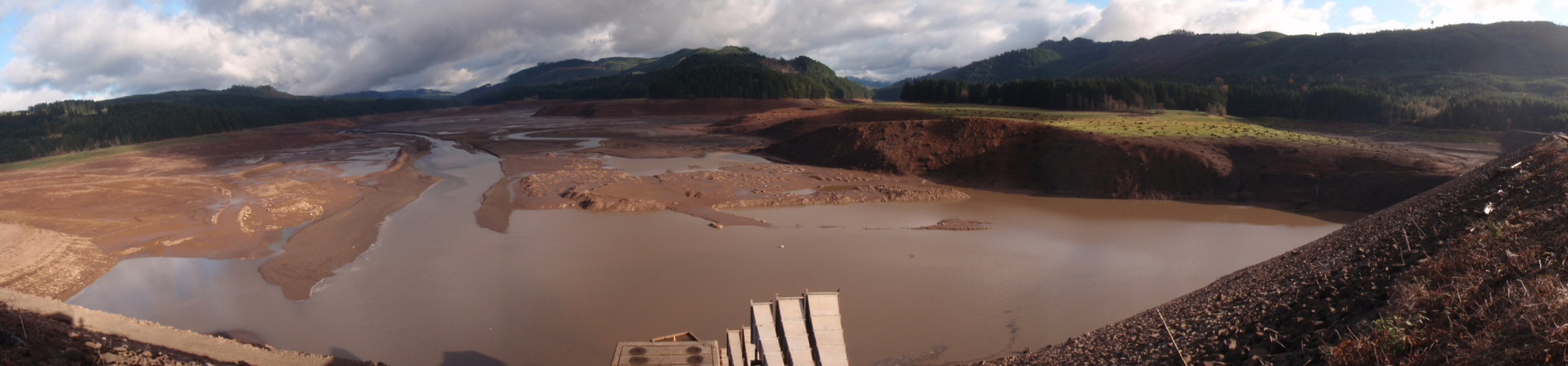 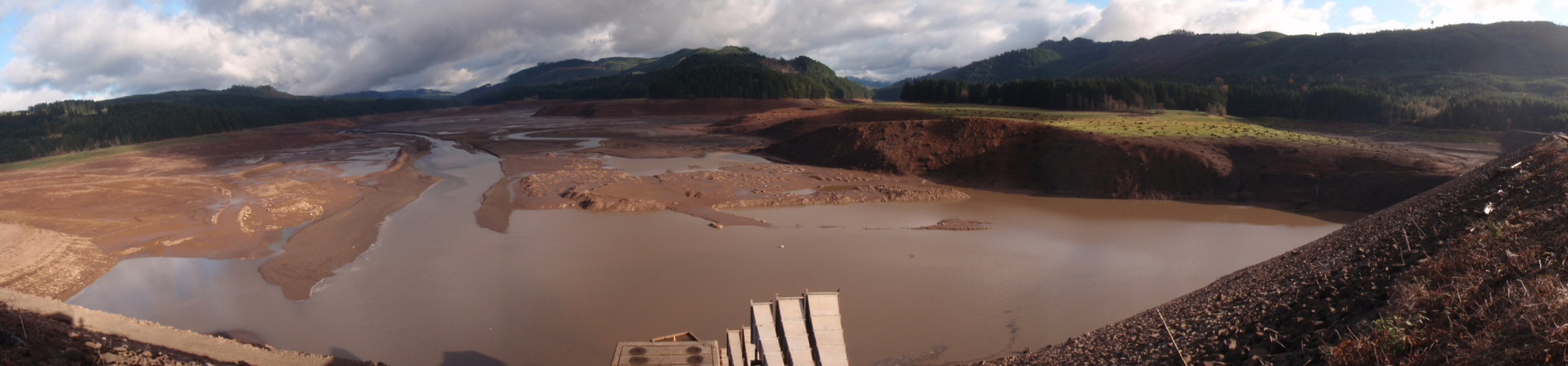 Reservoir Elevation 2012-15
Adaptive Management
Timing, Flows, etc
Fall Creek Drawdown 21 Nov 2014
2011
2012
2014
2013
Trap Off
Trap Off
Min. Con. Pool (728’)
Min. Con. Pool (728’)
[Speaker Notes: Note different scale on secondary vertical axis’s]
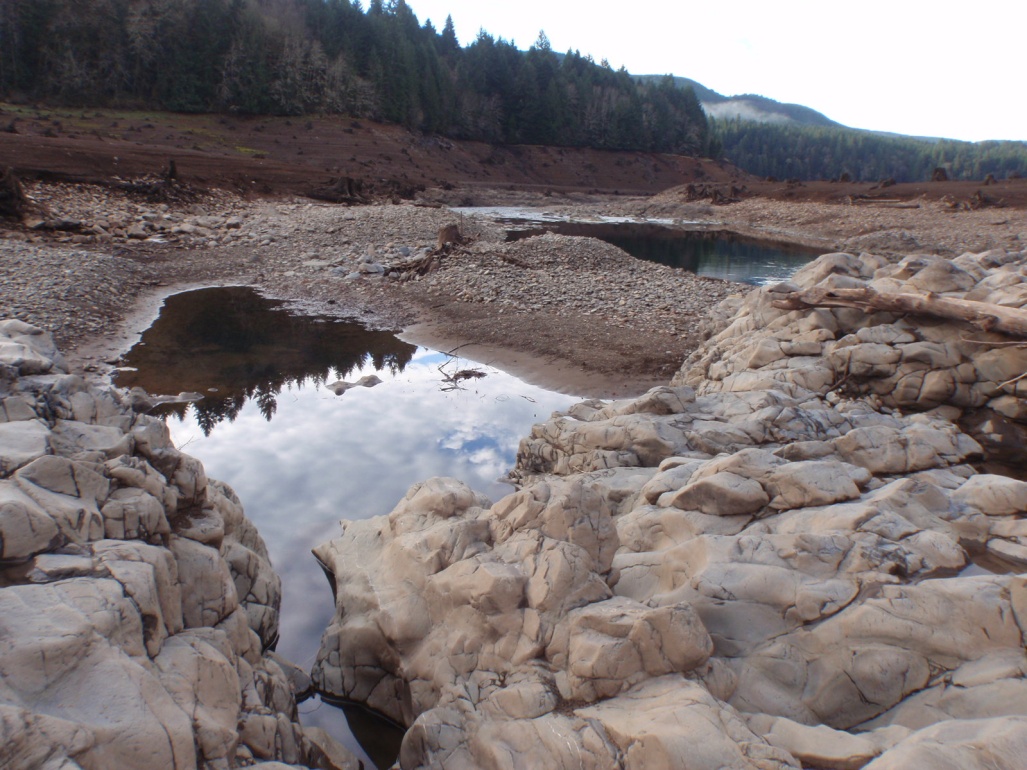 Mean Screw Trap Fork Length Sep.- Jan.
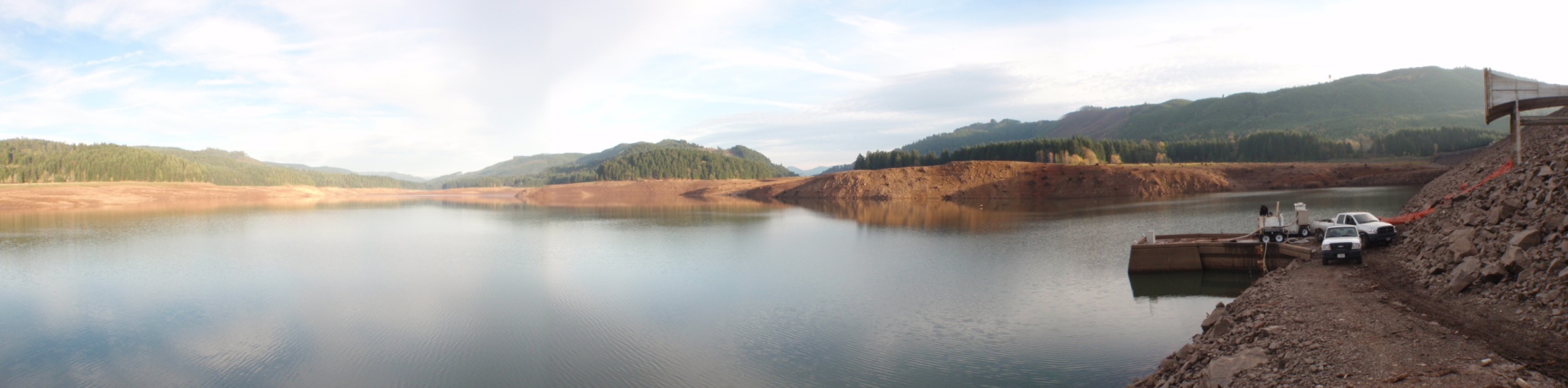 Screw Trap Efficiency Tests
2011-12
2013-14
2009-10
Chinook Population Estimates
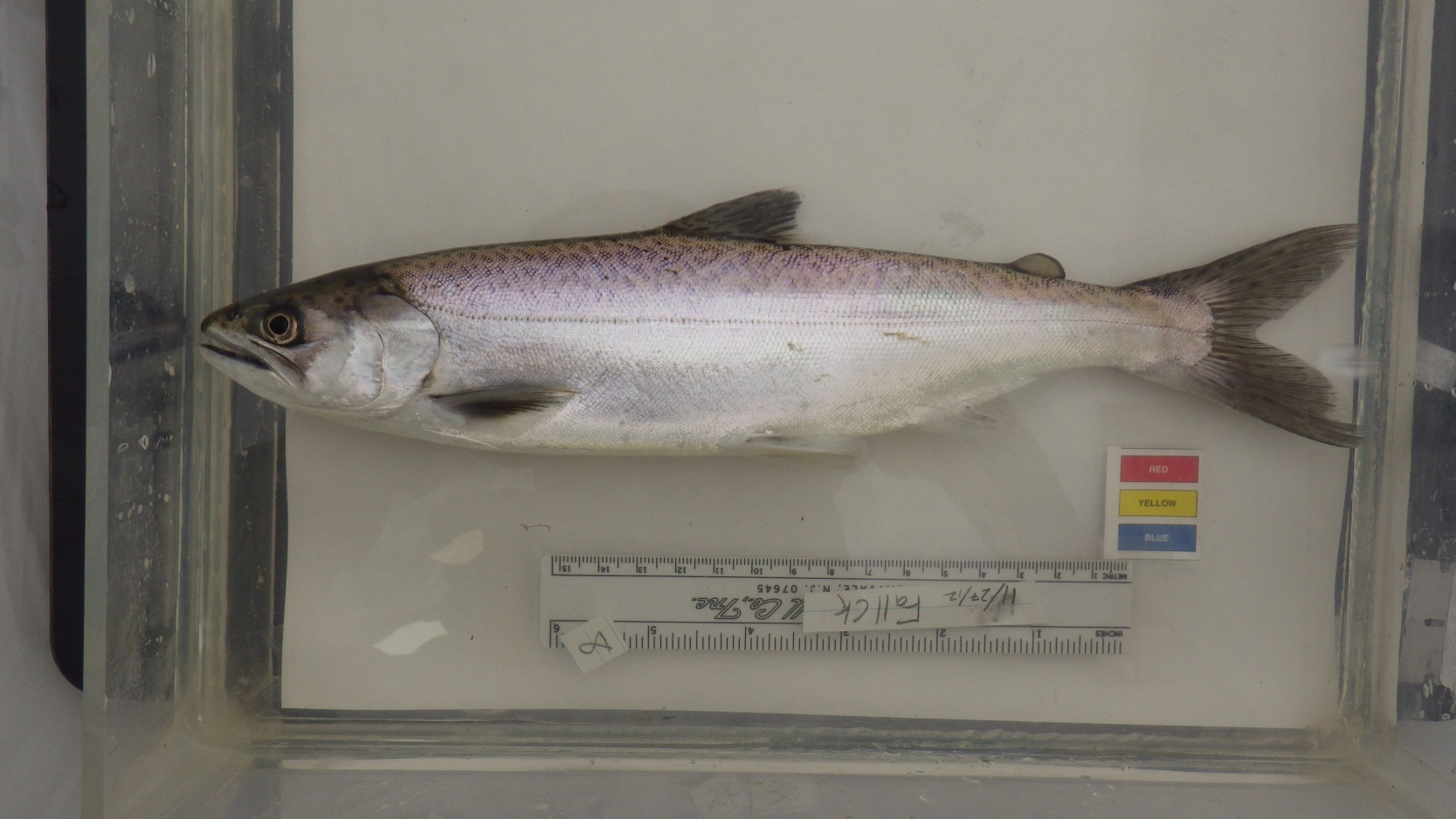 PIT Tagging
Willamette Falls Detections
2011
6/ 311 (1.9%)
Med travel time- 7 days
2012
1/ 201 (0.5%)
Med travel time- 17 days
2013
15/ 224 (6.7%)
Med travel time- 6 days
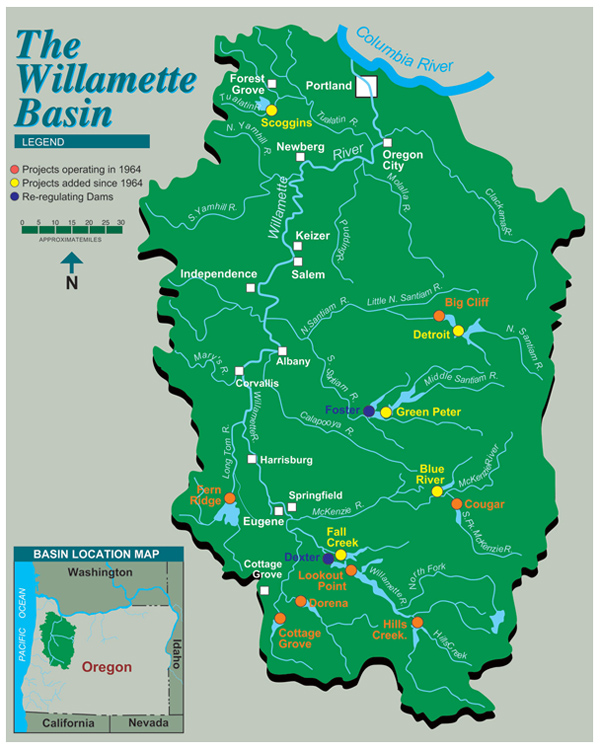 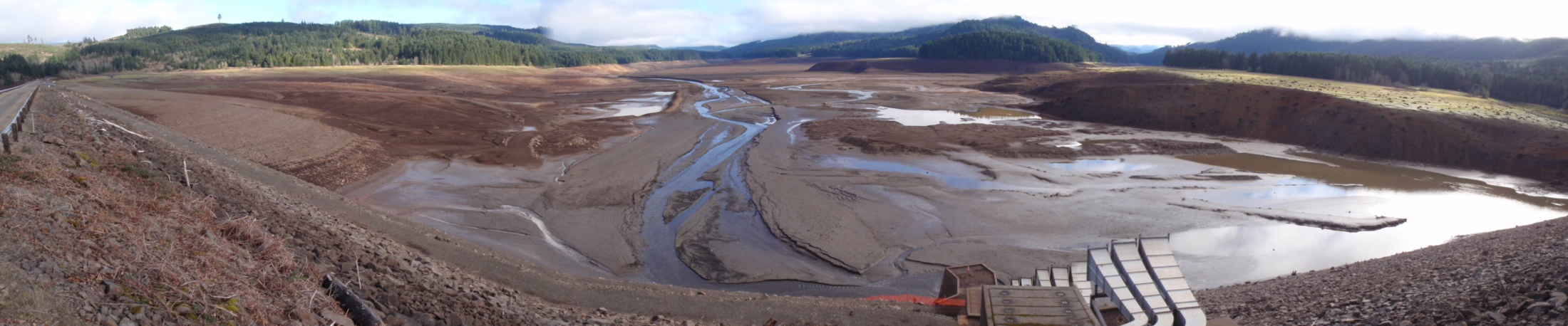 Screw Trap Species Composition
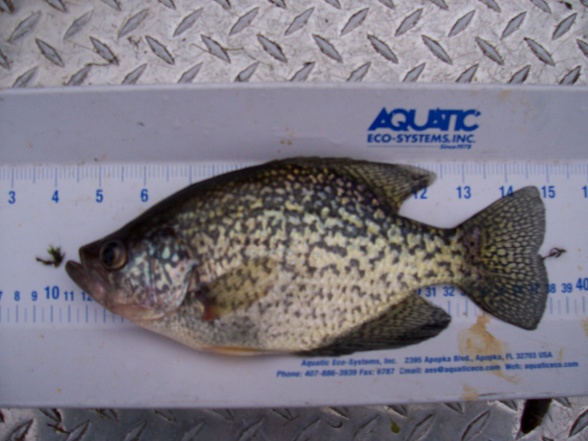 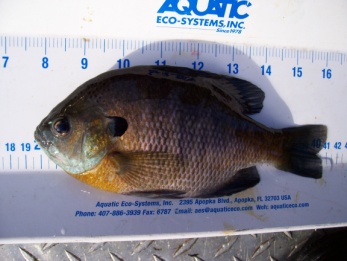 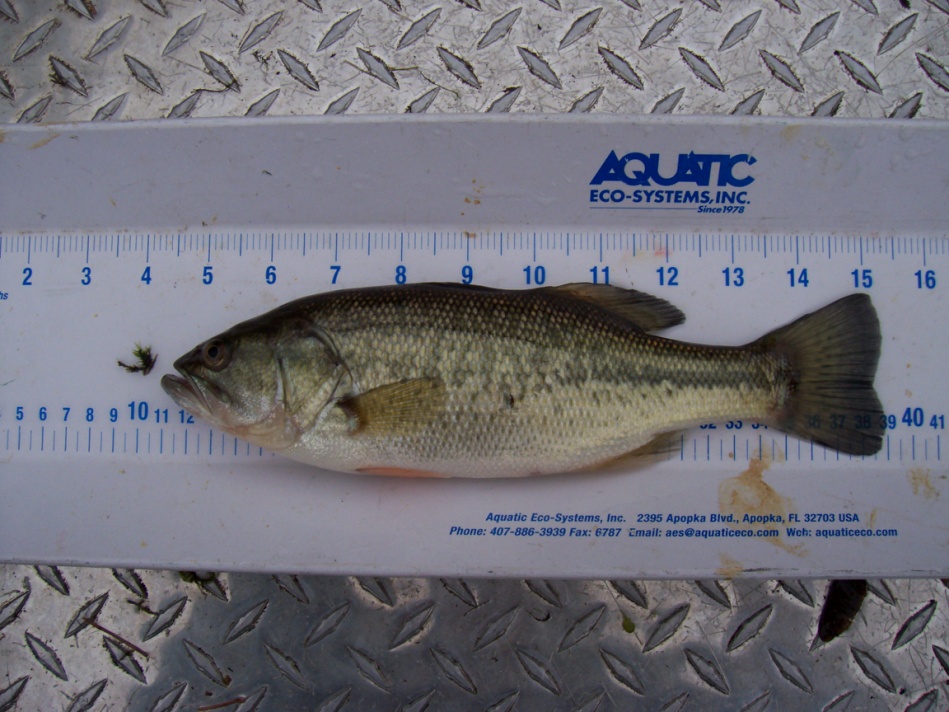 Warmwater Species
6
4
6
4
0
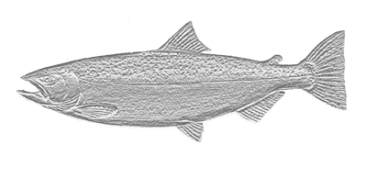 Summary
Increased fish passage efficiency
       Increased fish passage survival
       Reduced predation and competition for juvenile Chinook salmon 
       Large quantity of sediment released downstream during drawdown 
       from elevation 690’ – 680’
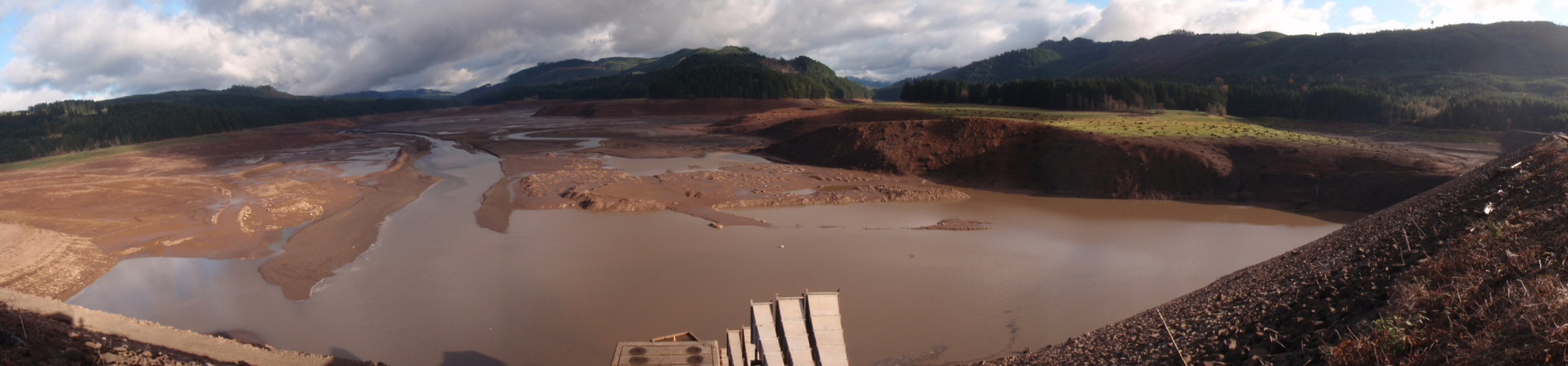